ABECEDAIRE DE LA GRANDE GUERRECLASSE DE MME DELIUS
ECOLE PIERRE MAC ORLAN
SAINT CYR SUR MORIN

CIRCONSCRIPTION DE COULOMMIERS
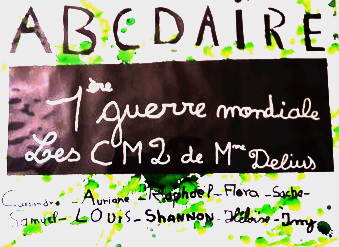 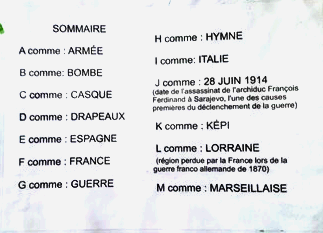 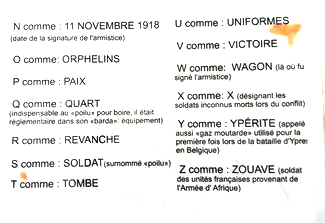 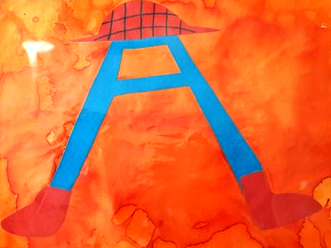 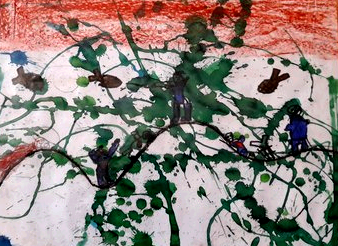 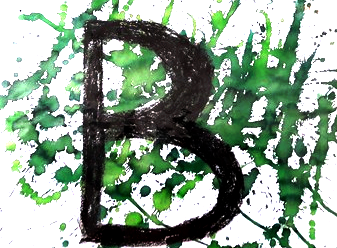 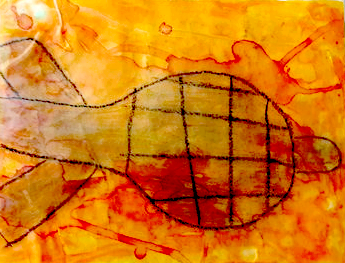 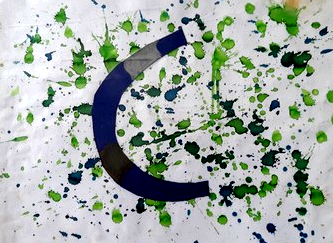 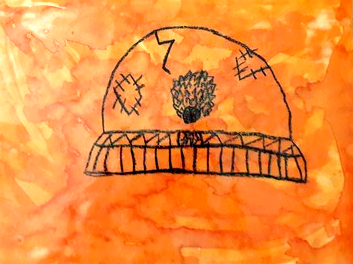 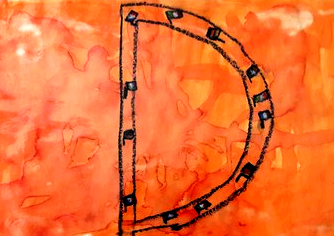 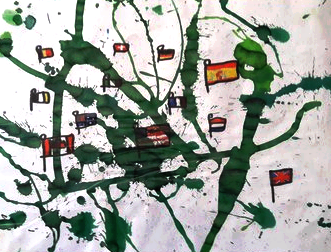 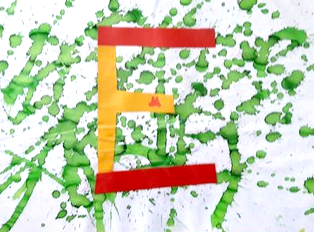 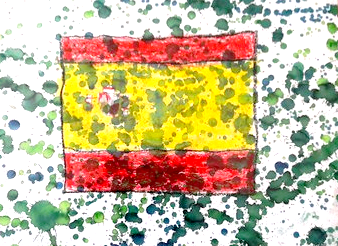 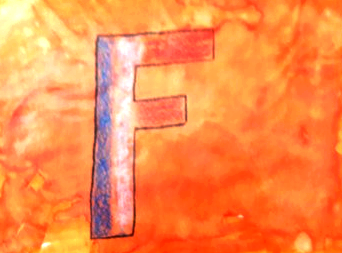 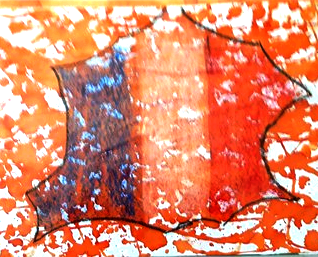 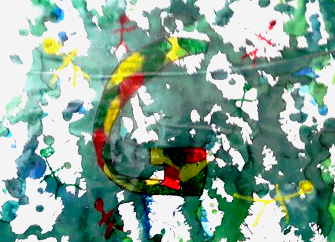 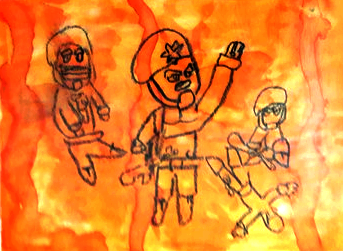 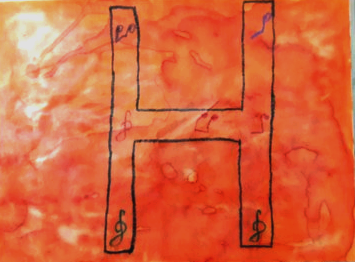 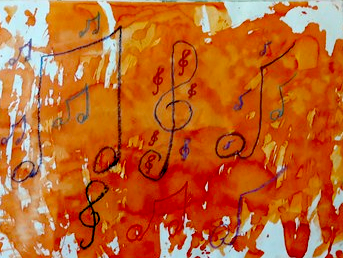 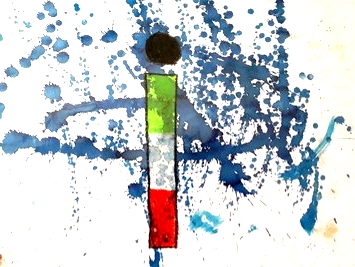 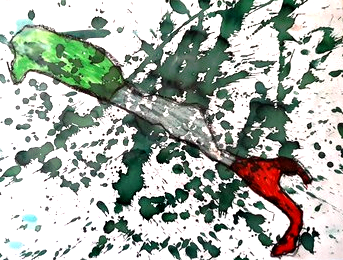 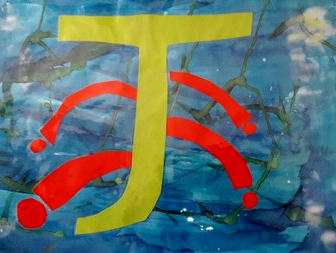 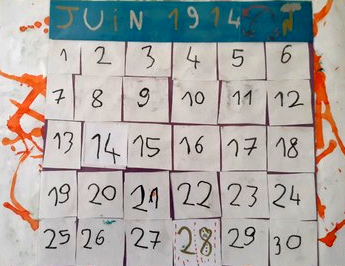 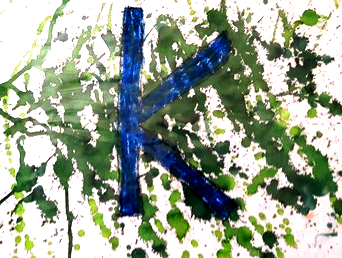 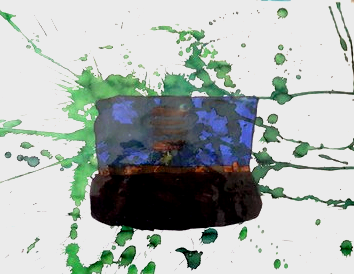 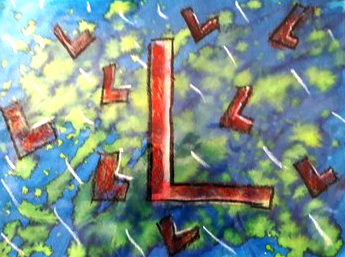 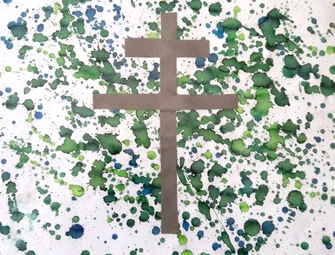 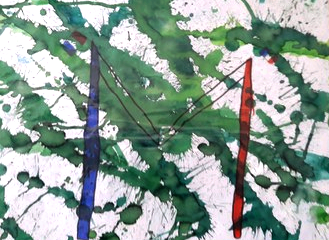 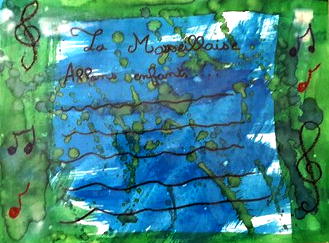 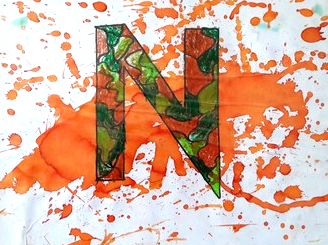 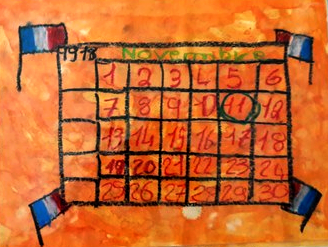 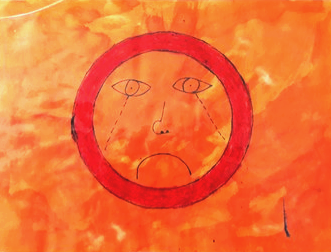 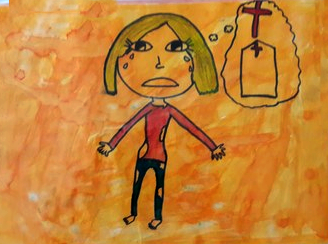 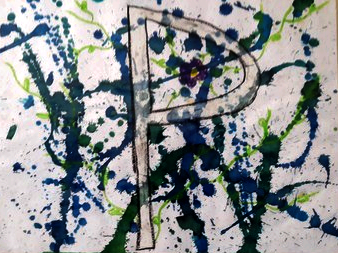 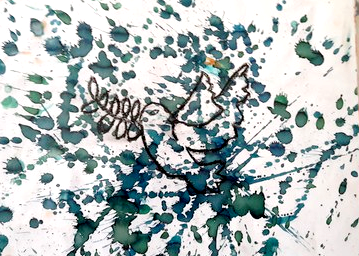 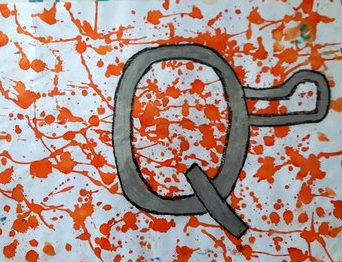 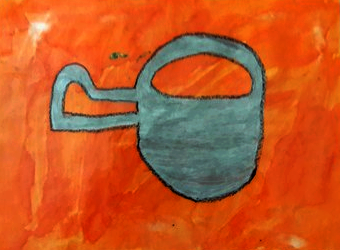 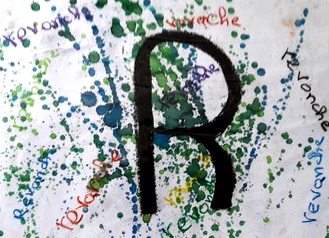 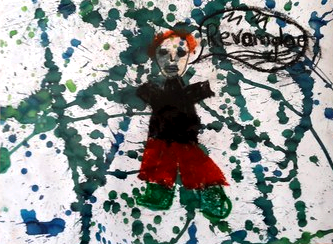 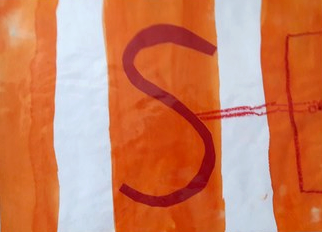 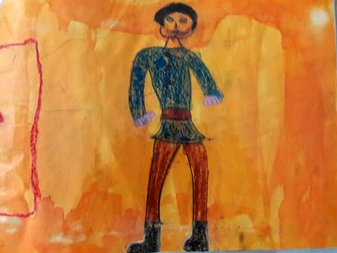 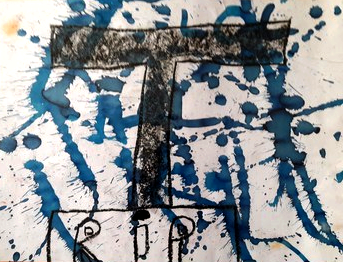 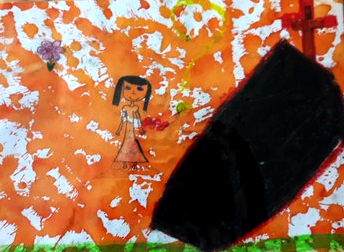 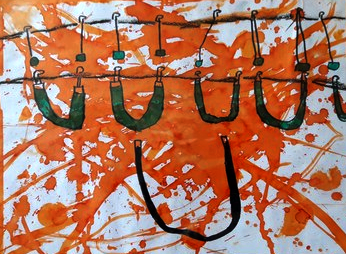 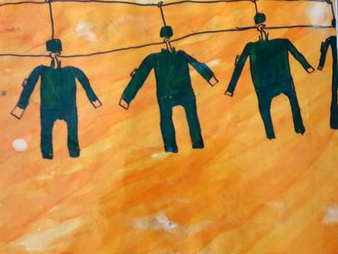 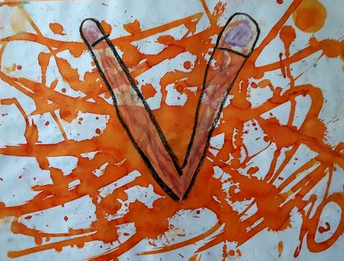 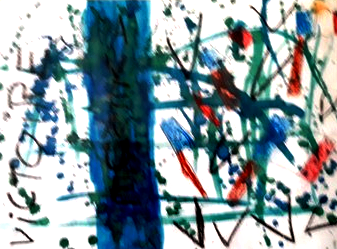 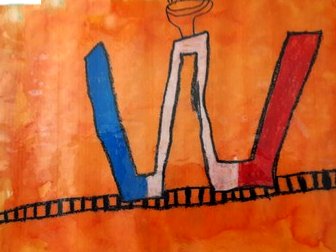 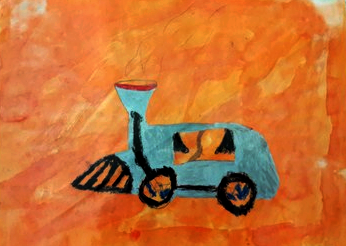 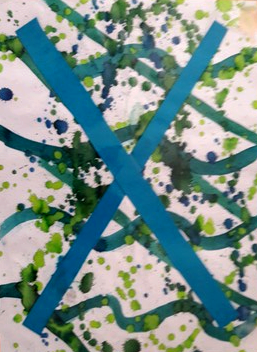 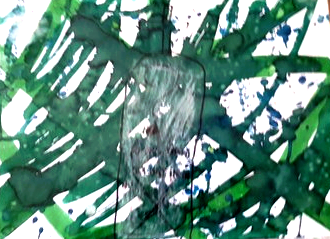 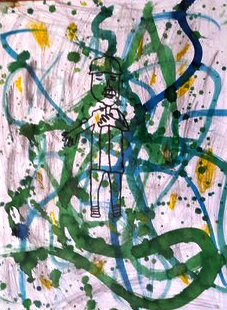 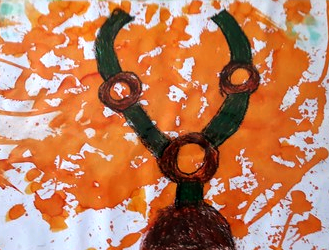 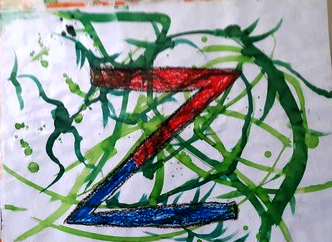 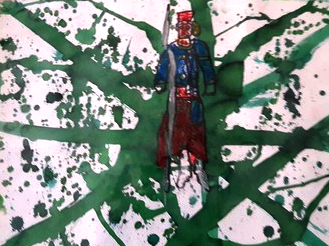